Web Server
Kita mungkin sering mendengar orang membicarakan atau bincang-bincang tentang server atau web server. Tentu beberapa orang bertanya, apa itu web server? apa sih pengertian atau definisi dari web server itu sendiri
Menurut Andino Maseleno, dalam “Kamus Istilah Komputer dan Informatika”, 
Web Server adalah perangkat keras dan perangkat lunak yang dipakai untuk menyimpan dan mengirim dokumen HTML untuk digunakan dalam World Wide Web
Server 
1. Sebuah komputer di Internet atau di jaringan lainnya yang menyimpan file dan membuat file tersebut tersedia untuk diambil jika dibutuhkan. 
2. Sebuah aplikasi jaringan komputer yang digunakan untuk melayani banyak pengguna dalam satu jaringan.
Web server adalah software yang menjadi tulang belakang dari world wide web (www). 
Web server menunggu permintaan dari client yang menggunakan browser seperti Netscape Navigator, Internet Explorer, Modzilla, dan program browser lainnya.
kemudian memberikan hasil prosesnya berupa data yang diinginkan kembali ke
Browser.
2.    Data ini mempunyai format yang standar, disebut dengan format SGML (standar general markup language).
CARA KERJA  WEB SERVER
Web server, untuk berkomunikasi dengan client-nya (web browser) mempunyai protokol sendiri, yaitu HTTP (hypertext tarnsfer protocol).
 Dengan protokol ini komunikasi antar web server dengan client-nya dapat saling dimengerti dan lebih mudah.
Seperti telah dijelaskan diatas, format data pada world wide web adalah SGML(standar general markup language), Tapi para pengguna internet saat ini lebih banyak menggunakan format HTML
  (hypertext markup language) karena penggunaannya lebih sederhana dan mudah dipelajari.
Cara Memilih Web Server.
Pertimbangan pemilihan software dan hardware
Kondisi inter koneksi Jaringan/internet
-Pemilihan halaman web menggunakan format apa (HTML,  SGML, PHP, PHP3, CGI, dan lain-lain)
ALASAN DALAM PEMILIHAN WEB SERVER
Lisensi dari software yang akan digunakan (freeware, shareware atau
komersial).
  Kemudahan instalasi dan kemudahan dalam mengatur konfigurasi.
  Kemudahan untuk menambah atau mengubah peripheralnya.
   Kemampuan Software.
Besar ruang yang dibutuhkan untuk menyimpan file-file minimal yang
dibutuhkan agar software dapat berfungsi dengan baik.
  Prospek software tersebut dimasa yang akan datang.
  Performasi dan konsumsi sumber daya yang digunakan software itu.
  Fasilitas apa yang mampu didukung oleh software itu.
Dukungan teknis (mempunyai site-site atau milis untuk bertanya bila terjadi masalah). dll
XAMPP merupakan salah satu paket installasi Apache, PHP dan MySQL instant yang dapat kita gunakan untuk membantu proses installasi ketiga produk tersebut. 
Silahkan unduh  XAMPP versi terbaru di http://www.apachefriends.org/
Jalankan program installasi dan ikuti sesuai petunjuk berikut :
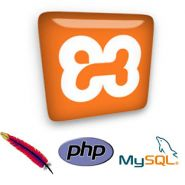 XAMPP adalah sebuah paket instalasi untuk PHP, APACHE dan MySQL. Dengan menggunakan XAMPP, kita tidak perlu lagi repot menginstall ketiga software itu secara terpisah. XAMPP dapat di download di http://www.apachefriends.org/en/index.html. Langkah untuk install XAMPP semudah kita menginstall software pada umumnya. Langkahnya adalah sebagai berikut :